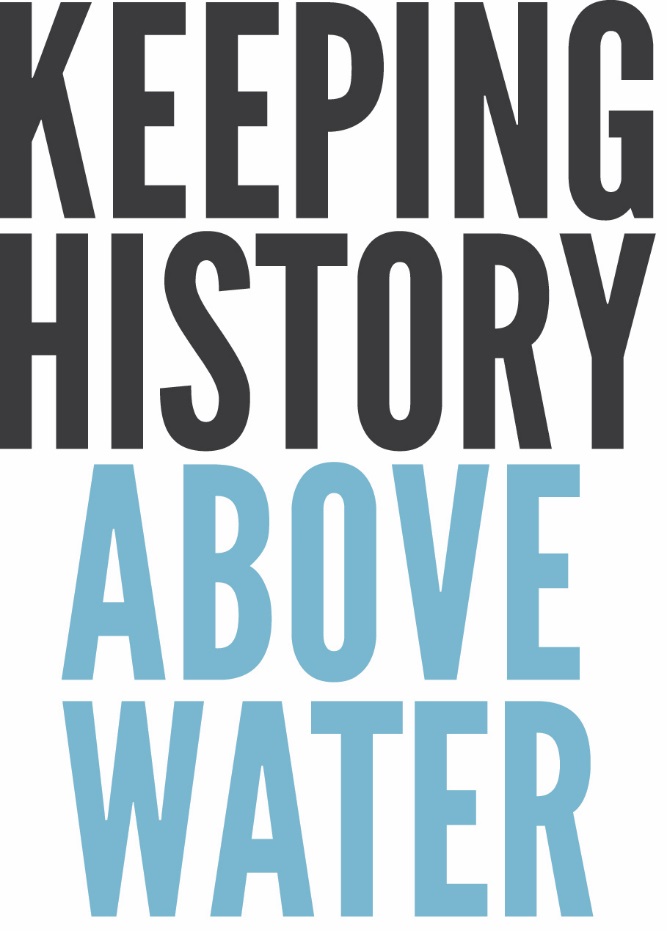 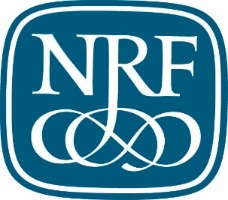 Newport – 100-year Storm with 5 feet Sea Level Rise
*Marker shows water depth at Newport Marriott
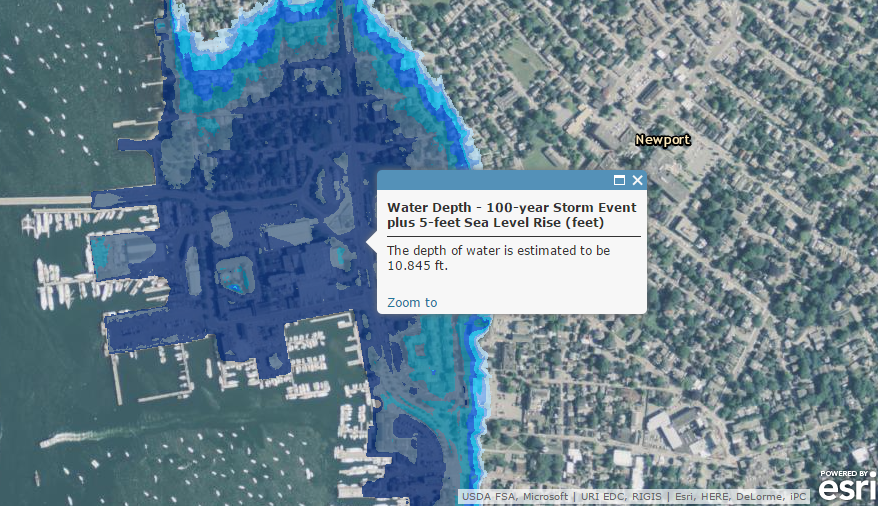 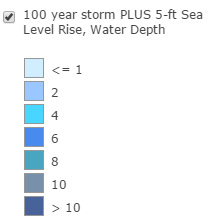 Providence – 100-year Storm with 5 feet Sea Level Rise
*Marker shows point near Memorial Park
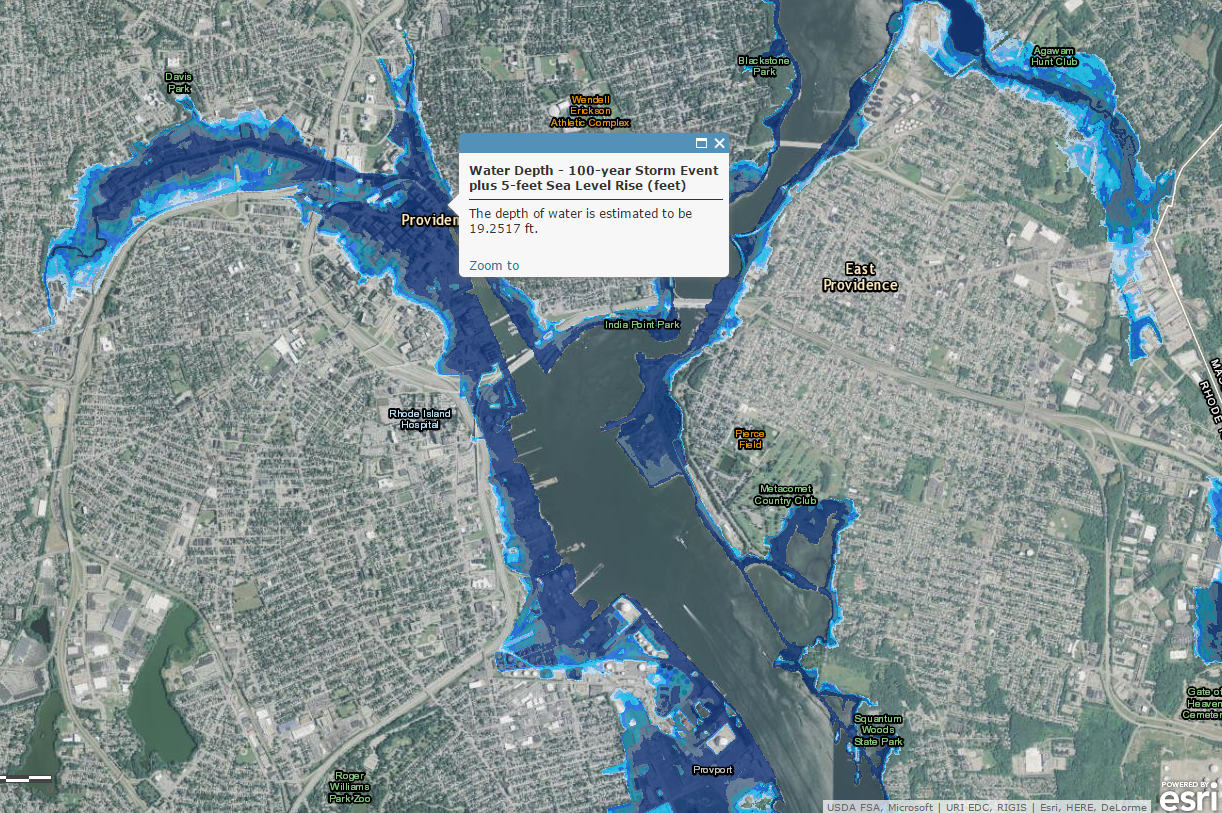 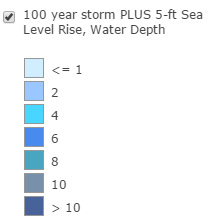 Barrington and Warren – 100-year Storm with 5 feet Sea Level Rise
*Marker shows one of the greatest water depths in the area
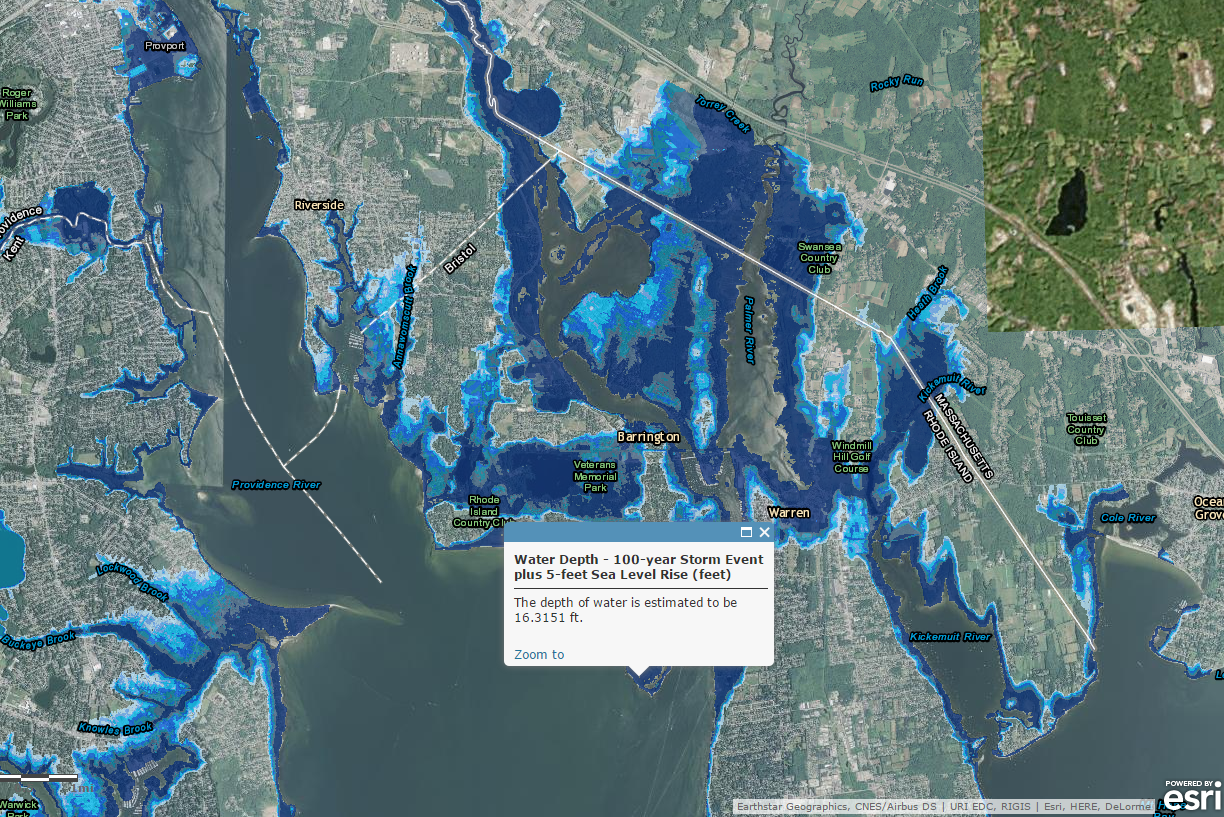 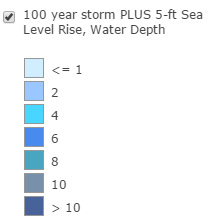